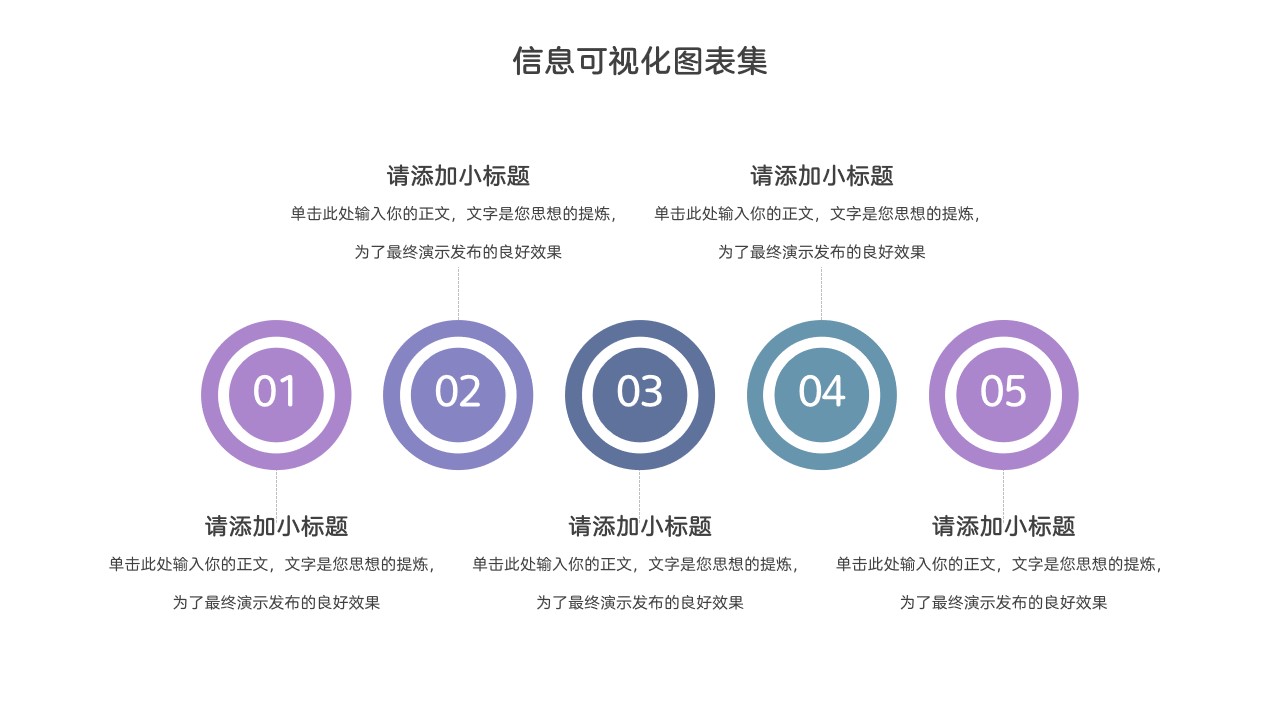 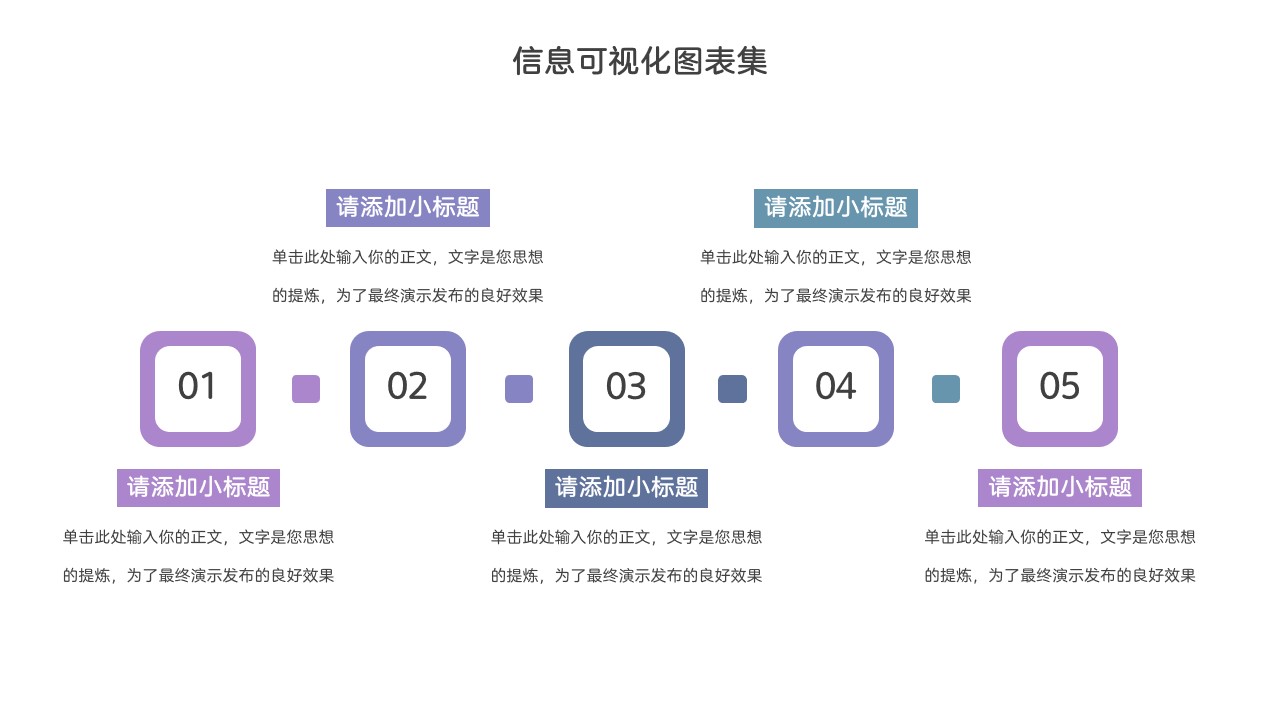 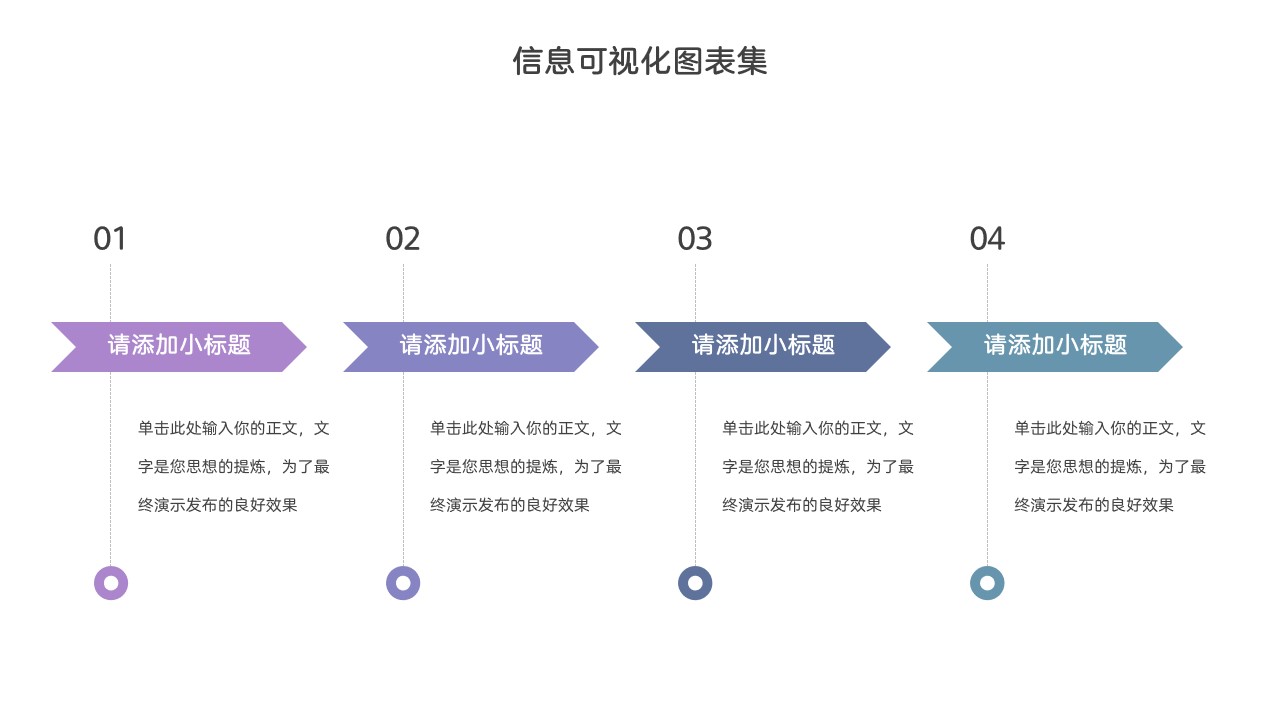 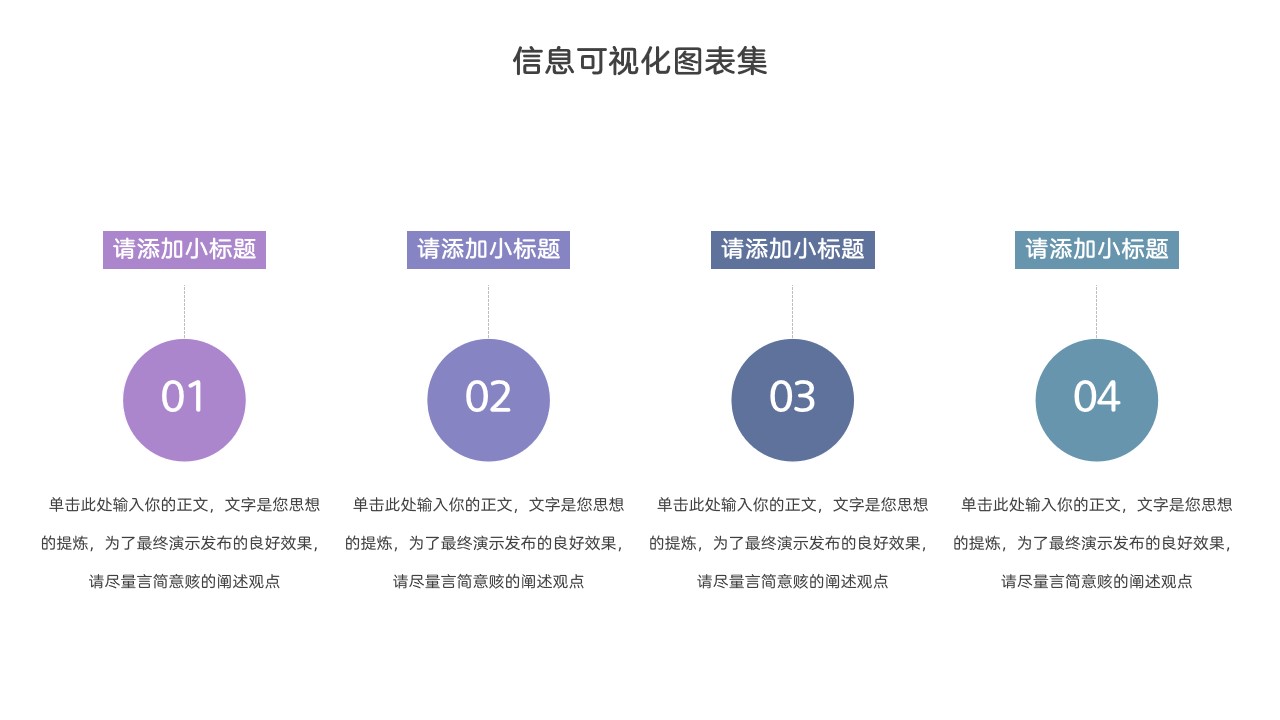 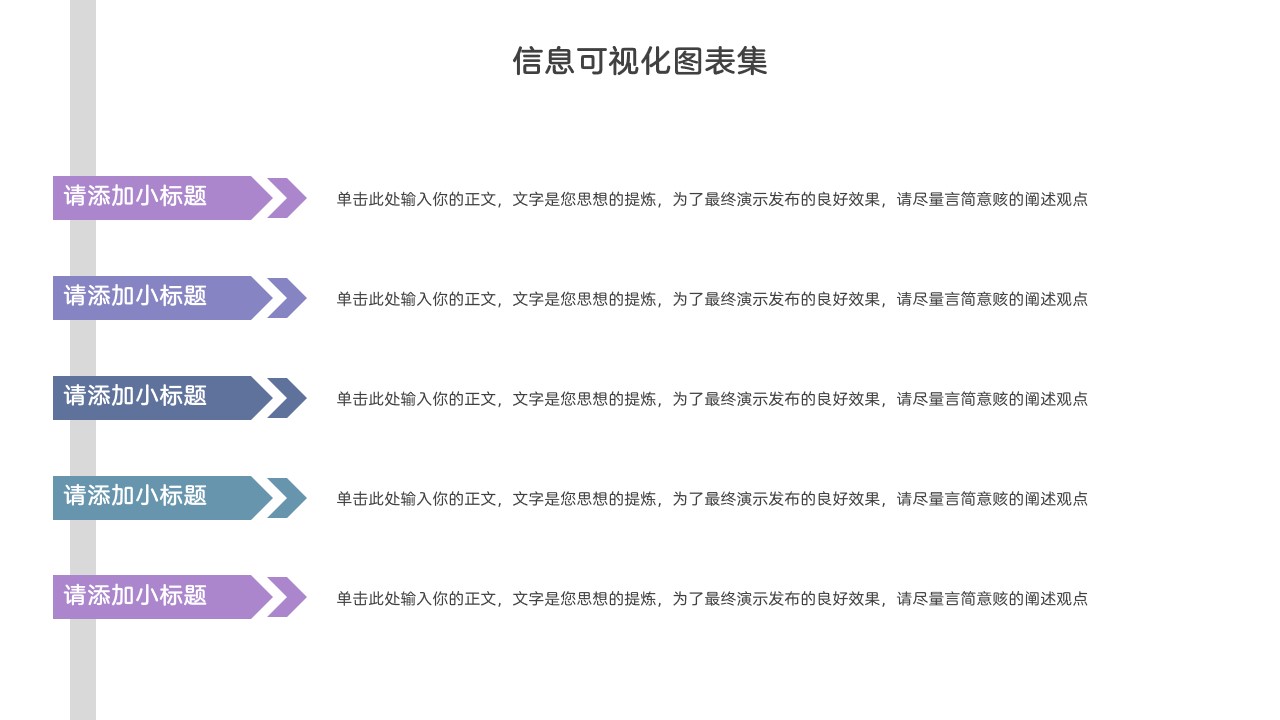 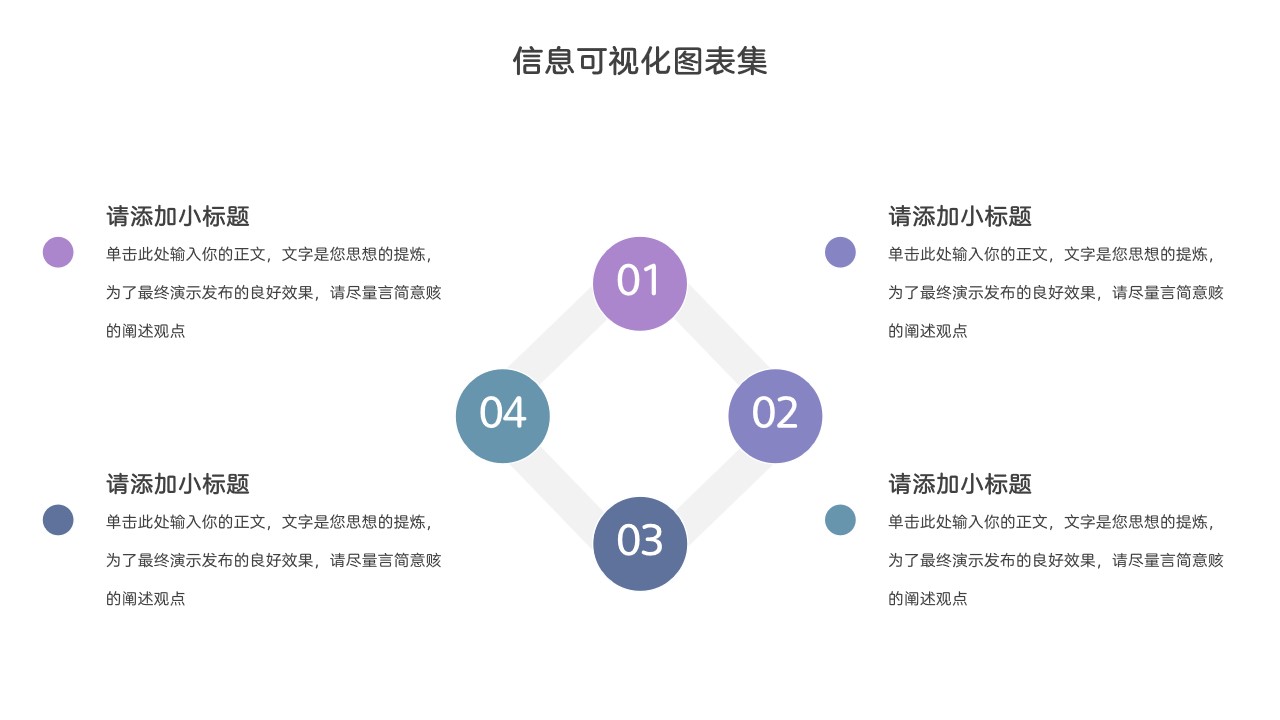 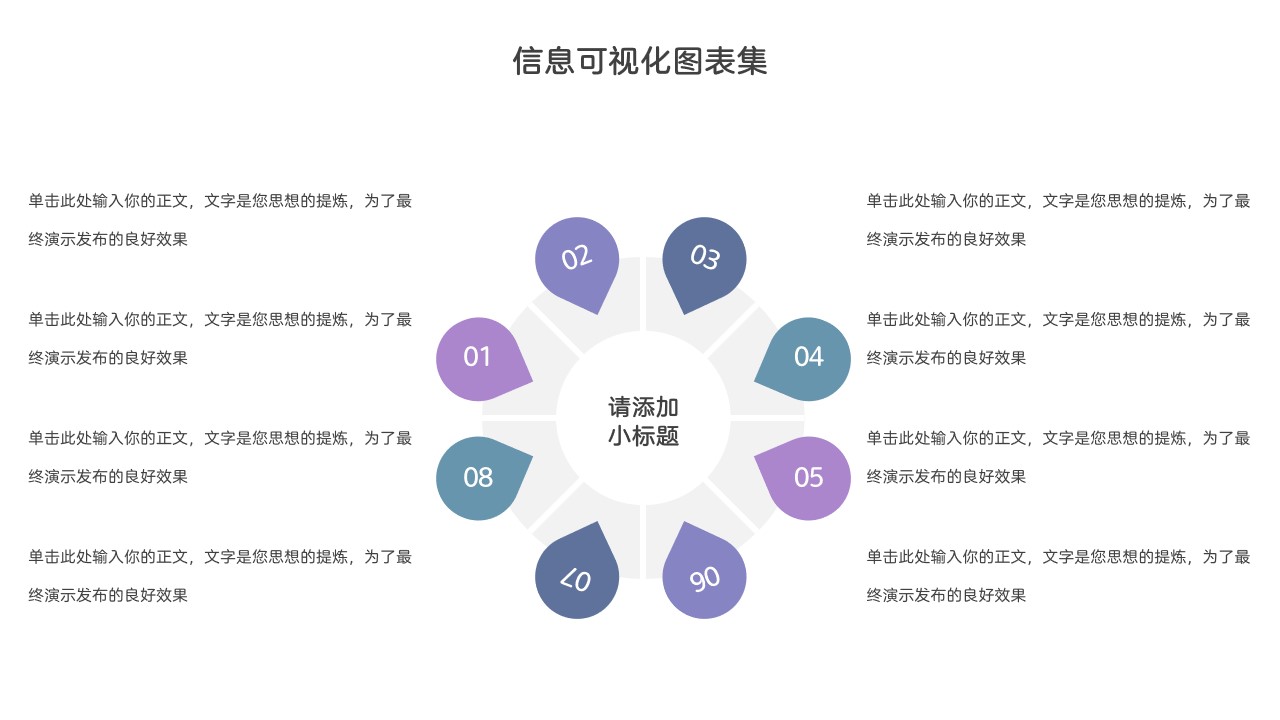 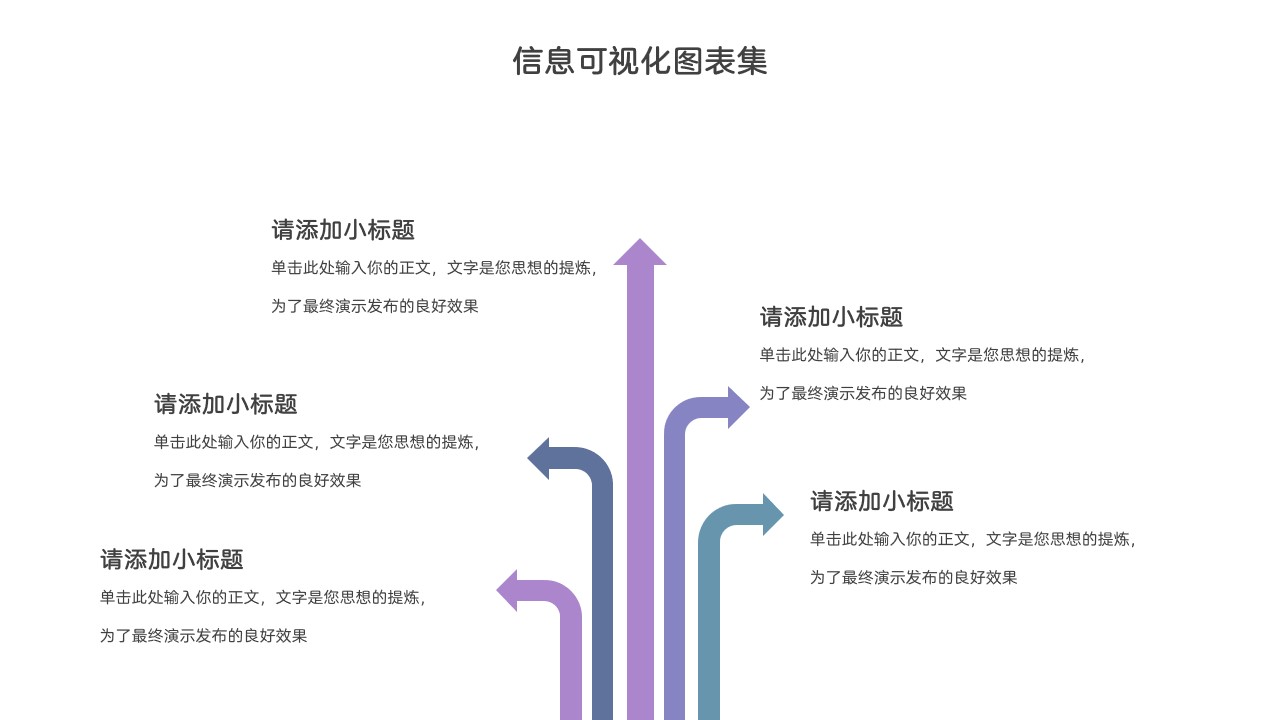 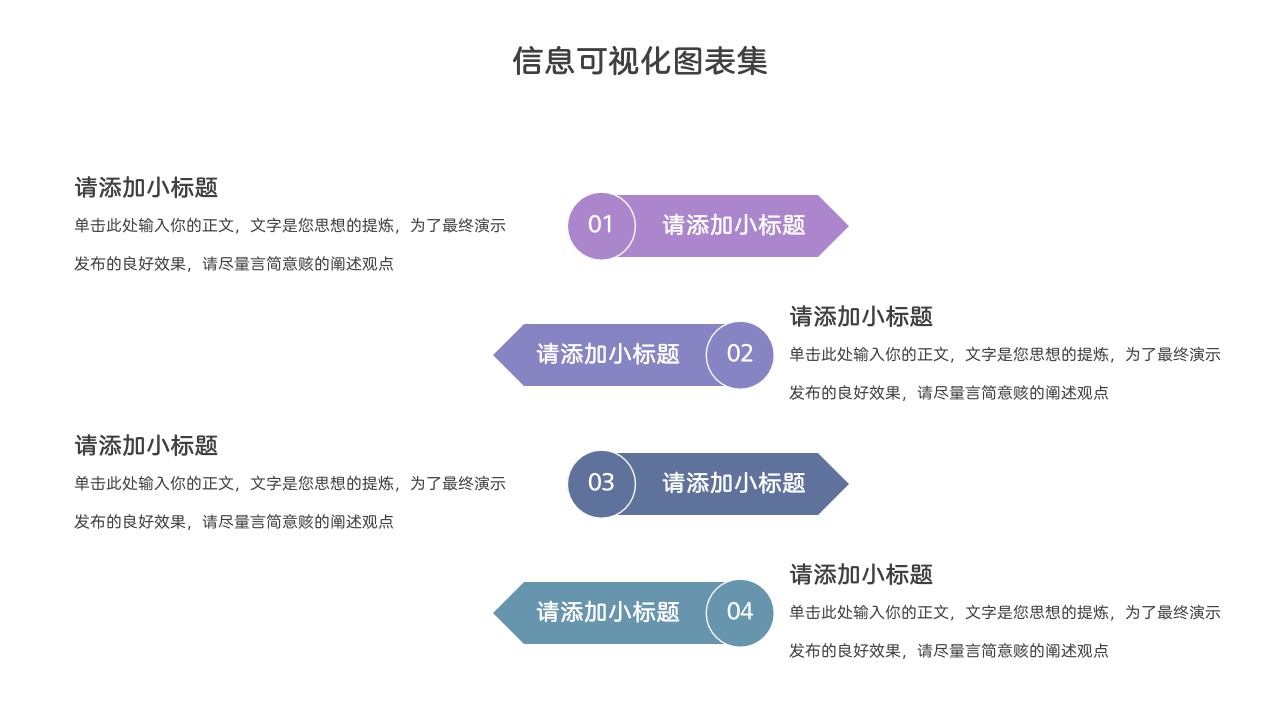 汇报人：稻小壳
日期：20XX.0X
Collection of enterprise flow chart templates
企业流程图模板合集
请添加小标题
单击此处输入你的正文，文字是您思想的提炼，为了最终演示发布的良好效果，请尽量言简意赅的阐述观点
请添加小标题
单击此处输入你的正文，文字是您思想的提炼，为了最终演示发布的良好效果，请尽量言简意赅的阐述观点
请添加小标题
单击此处输入你的正文，文字是您思想的提炼，为了最终演示发布的良好效果，请尽量言简意赅的阐述观点
信息可视化图表集
01
请添加小标题
单击此处输入你的正文，文字是您思想的提炼，为了最终演示发布的良好效果，请尽量言简意赅的阐述观点
02
03
请添加小标题
请添加小标题
请添加小标题
请添加小标题
请添加小标题
单击此处输入你的正文，文字是您思想的提炼，为了最终演示发布的良好效果，请尽量言简意赅的阐述观点
单击此处输入你的正文，文字是您思想的提炼，为了最终演示发布的良好效果，请尽量言简意赅的阐述观点
单击此处输入你的正文，文字是您思想的提炼，为了最终演示发布的良好效果，请尽量言简意赅的阐述观点
单击此处输入你的正文，文字是您思想的提炼，为了最终演示发布的良好效果，请尽量言简意赅的阐述观点
单击此处输入你的正文，文字是您思想的提炼，为了最终演示发布的良好效果，请尽量言简意赅的阐述观点
信息可视化图表集
03
02
04
请添加小标题
01
05
01
02
03
04
请添加小标题
请添加小标题
请添加小标题
请添加小标题
单击此处输入你的正文，文字是您思想的提炼，为了最终演示发布的良好效果，请尽量言简意赅的阐述观点
单击此处输入你的正文，文字是您思想的提炼，为了最终演示发布的良好效果，请尽量言简意赅的阐述观点
单击此处输入你的正文，文字是您思想的提炼，为了最终演示发布的良好效果，请尽量言简意赅的阐述观点
单击此处输入你的正文，文字是您思想的提炼，为了最终演示发布的良好效果，请尽量言简意赅的阐述观点
信息可视化图表集
请添加小标题
单击此处输入你的正文，文字是您思想的提炼，为了最终演示发布的良好效果
单击此处输入你的正文，文字是您思想的提炼，为了最终演示发布的良好效果
02
03
07
06
单击此处输入你的正文，文字是您思想的提炼，为了最终演示发布的良好效果
单击此处输入你的正文，文字是您思想的提炼，为了最终演示发布的良好效果
01
04
08
05
单击此处输入你的正文，文字是您思想的提炼，为了最终演示发布的良好效果
单击此处输入你的正文，文字是您思想的提炼，为了最终演示发布的良好效果
单击此处输入你的正文，文字是您思想的提炼，为了最终演示发布的良好效果
单击此处输入你的正文，文字是您思想的提炼，为了最终演示发布的良好效果
信息可视化图表集
请添加
小标题
01
02
03
04
请添加小标题
请添加小标题
请添加小标题
请添加小标题
请添加小标题
请添加小标题
请添加小标题
请添加小标题
单击此处输入你的正文，文字是您思想的提炼，为了最终演示发布的良好效果，请尽量言简意赅的阐述观点
单击此处输入你的正文，文字是您思想的提炼，为了最终演示发布的良好效果，请尽量言简意赅的阐述观点
单击此处输入你的正文，文字是您思想的提炼，为了最终演示发布的良好效果，请尽量言简意赅的阐述观点
单击此处输入你的正文，文字是您思想的提炼，为了最终演示发布的良好效果，请尽量言简意赅的阐述观点
信息可视化图表集
信息可视化图表集
请添加小标题
单击此处输入你的正文，文字是您思想的提炼，为了最终演示发布的良好效果
请添加小标题
单击此处输入你的正文，文字是您思想的提炼，为了最终演示发布的良好效果
请添加小标题
单击此处输入你的正文，文字是您思想的提炼，为了最终演示发布的良好效果
请添加小标题
单击此处输入你的正文，文字是您思想的提炼，为了最终演示发布的良好效果
请添加小标题
单击此处输入你的正文，文字是您思想的提炼，为了最终演示发布的良好效果
请添加小标题
请添加小标题
请添加小标题
请添加小标题
01
02
03
04
单击此处输入你的正文，文字是您思想的提炼，为了最终演示发布的良好效果，请尽量言简意赅的阐述观点
单击此处输入你的正文，文字是您思想的提炼，为了最终演示发布的良好效果，请尽量言简意赅的阐述观点
单击此处输入你的正文，文字是您思想的提炼，为了最终演示发布的良好效果，请尽量言简意赅的阐述观点
单击此处输入你的正文，文字是您思想的提炼，为了最终演示发布的良好效果，请尽量言简意赅的阐述观点
信息可视化图表集
请添加小标题
请添加小标题
请添加小标题
请添加小标题
01
单击此处输入你的正文，文字是您思想的提炼，为了最终演示发布的良好效果，请尽量言简意赅的阐述观点
单击此处输入你的正文，文字是您思想的提炼，为了最终演示发布的良好效果，请尽量言简意赅的阐述观点
单击此处输入你的正文，文字是您思想的提炼，为了最终演示发布的良好效果，请尽量言简意赅的阐述观点
单击此处输入你的正文，文字是您思想的提炼，为了最终演示发布的良好效果，请尽量言简意赅的阐述观点
04
02
03
信息可视化图表集
单击此处输入你的正文，文字是您思想的提炼，为了最终演示发布的良好效果，请尽量言简意赅的阐述观点
单击此处输入你的正文，文字是您思想的提炼，为了最终演示发布的良好效果，请尽量言简意赅的阐述观点
单击此处输入你的正文，文字是您思想的提炼，为了最终演示发布的良好效果，请尽量言简意赅的阐述观点
单击此处输入你的正文，文字是您思想的提炼，为了最终演示发布的良好效果，请尽量言简意赅的阐述观点
单击此处输入你的正文，文字是您思想的提炼，为了最终演示发布的良好效果，请尽量言简意赅的阐述观点
请添加小标题
请添加小标题
请添加小标题
请添加小标题
请添加小标题
信息可视化图表集
请添加小标题
请添加小标题
单击此处输入你的正文，文字是您思想的提炼，为了最终演示发布的良好效果
单击此处输入你的正文，文字是您思想的提炼，为了最终演示发布的良好效果
01
02
03
04
05
请添加小标题
请添加小标题
请添加小标题
单击此处输入你的正文，文字是您思想的提炼，为了最终演示发布的良好效果
单击此处输入你的正文，文字是您思想的提炼，为了最终演示发布的良好效果
单击此处输入你的正文，文字是您思想的提炼，为了最终演示发布的良好效果
信息可视化图表集
01
02
03
04
请添加小标题
请添加小标题
请添加小标题
请添加小标题
单击此处输入你的正文，文字是您思想的提炼，为了最终演示发布的良好效果
单击此处输入你的正文，文字是您思想的提炼，为了最终演示发布的良好效果
单击此处输入你的正文，文字是您思想的提炼，为了最终演示发布的良好效果
单击此处输入你的正文，文字是您思想的提炼，为了最终演示发布的良好效果
信息可视化图表集
请添加小标题
请添加小标题
单击此处输入你的正文，文字是您思想的提炼，为了最终演示发布的良好效果
单击此处输入你的正文，文字是您思想的提炼，为了最终演示发布的良好效果
02
04
01
03
05
请添加小标题
请添加小标题
请添加小标题
单击此处输入你的正文，文字是您思想的提炼，为了最终演示发布的良好效果
单击此处输入你的正文，文字是您思想的提炼，为了最终演示发布的良好效果
单击此处输入你的正文，文字是您思想的提炼，为了最终演示发布的良好效果
信息可视化图表集
请添加小标题
请添加小标题
请添加小标题
请添加小标题
单击此处输入你的正文，文字是您思想的提炼，为了最终演示发布的良好效果，请尽量言简意赅的阐述观点
单击此处输入你的正文，文字是您思想的提炼，为了最终演示发布的良好效果，请尽量言简意赅的阐述观点
单击此处输入你的正文，文字是您思想的提炼，为了最终演示发布的良好效果，请尽量言简意赅的阐述观点
单击此处输入你的正文，文字是您思想的提炼，为了最终演示发布的良好效果，请尽量言简意赅的阐述观点
信息可视化图表集
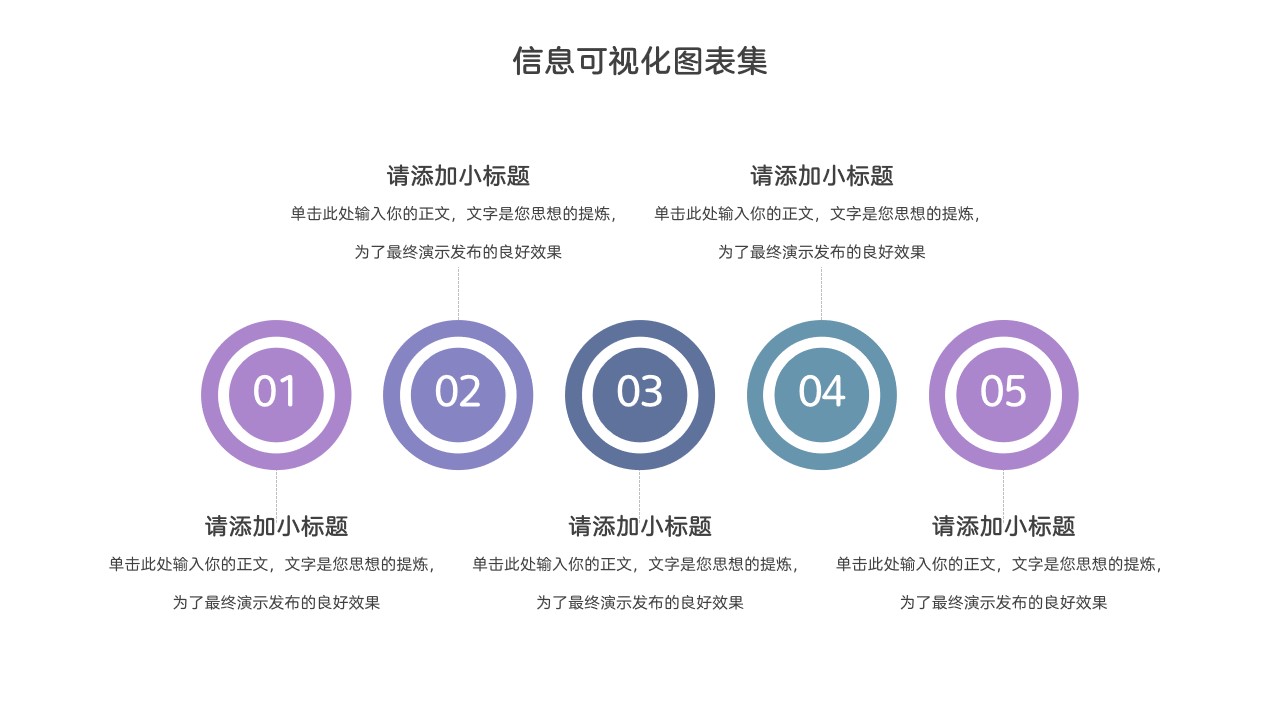 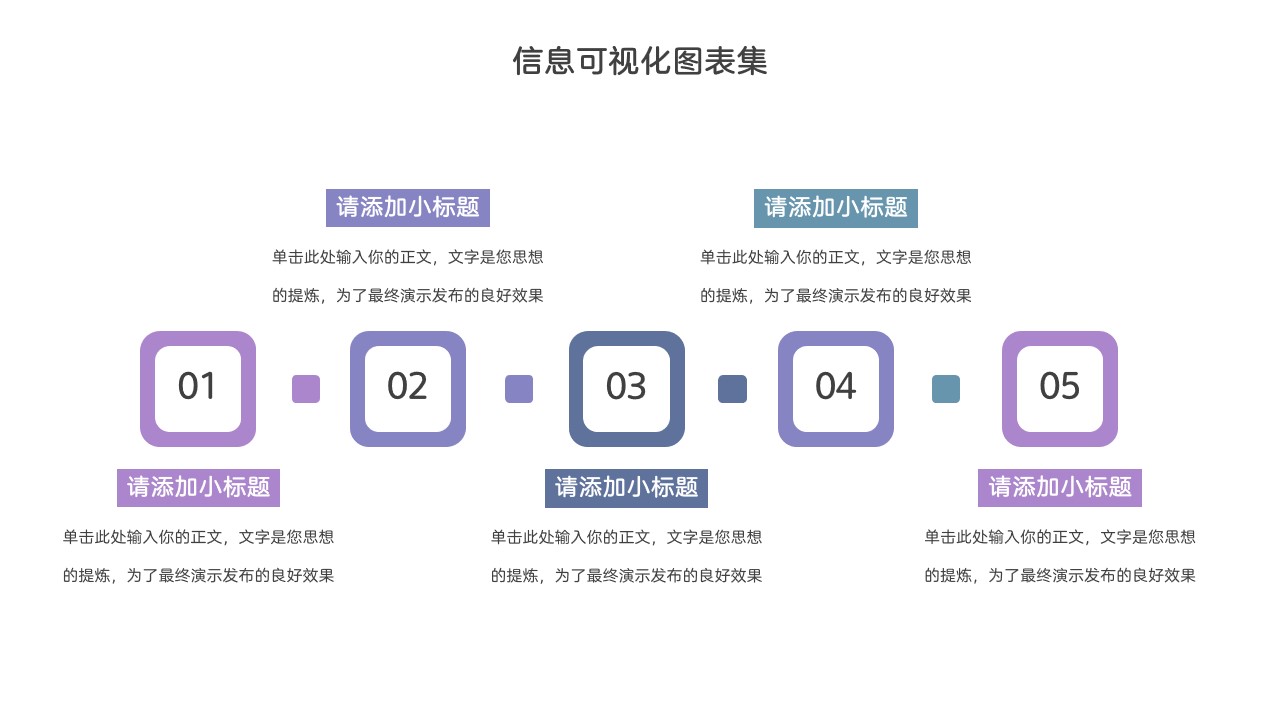 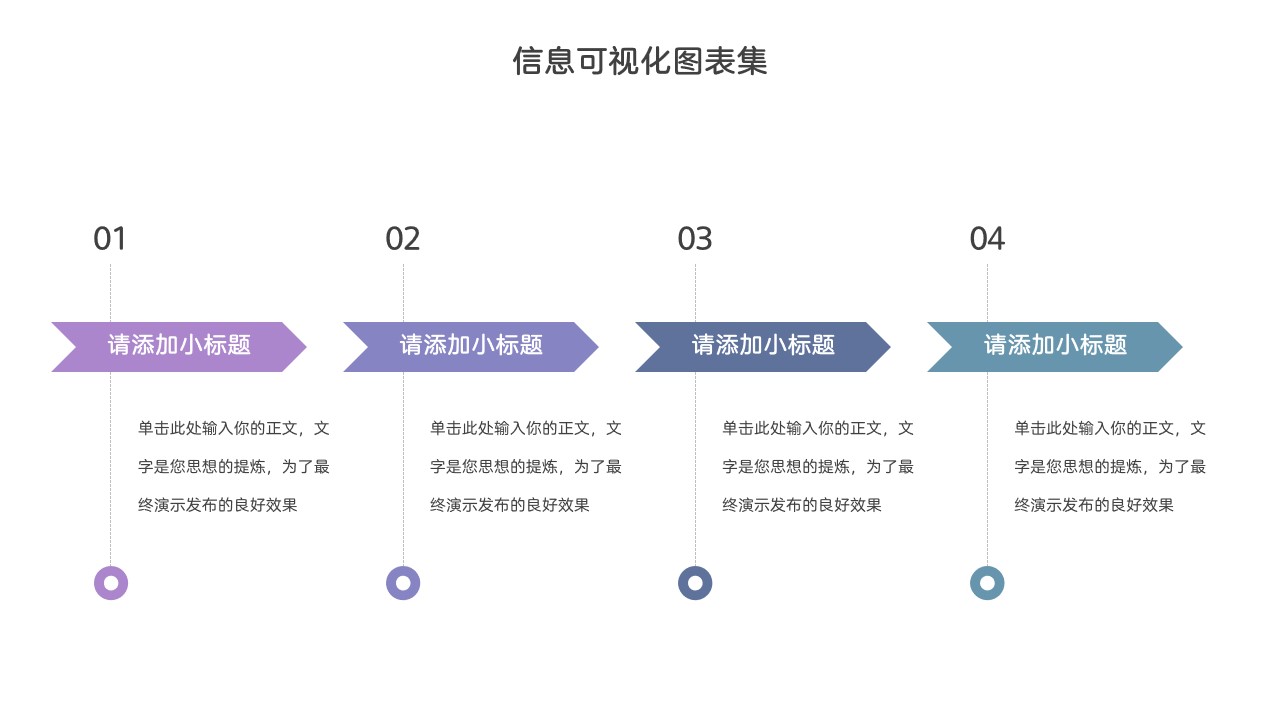 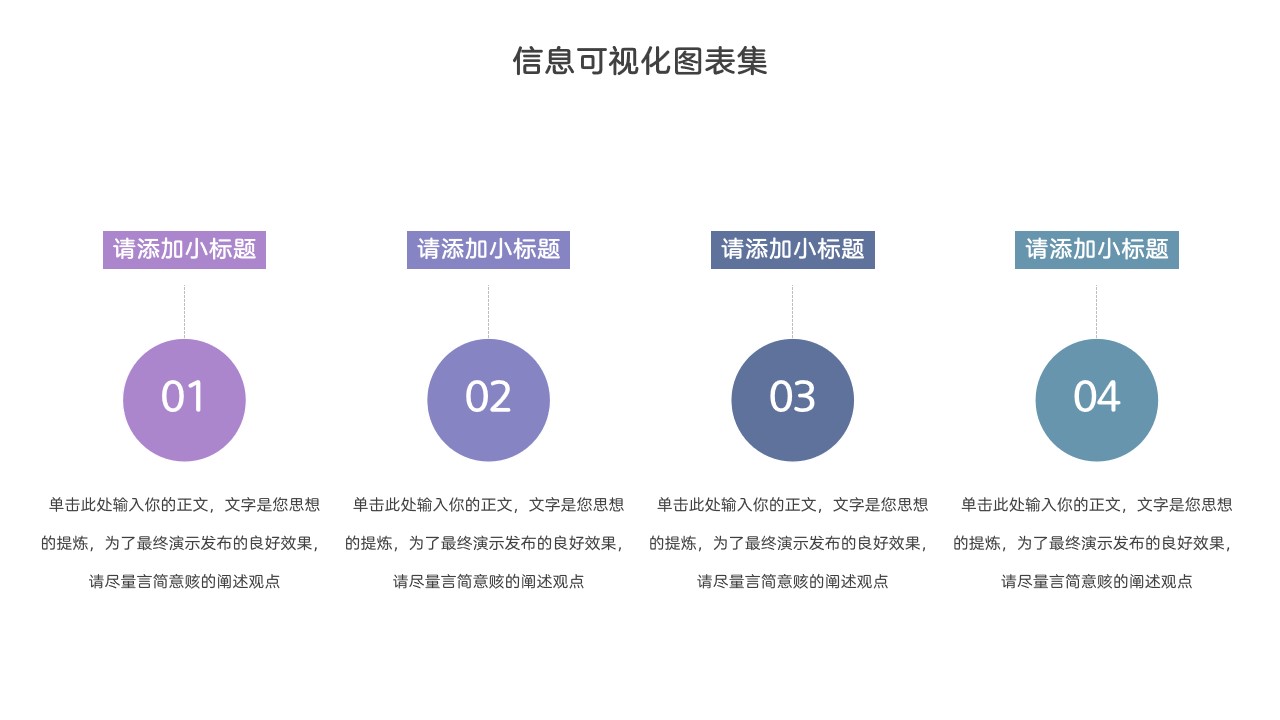 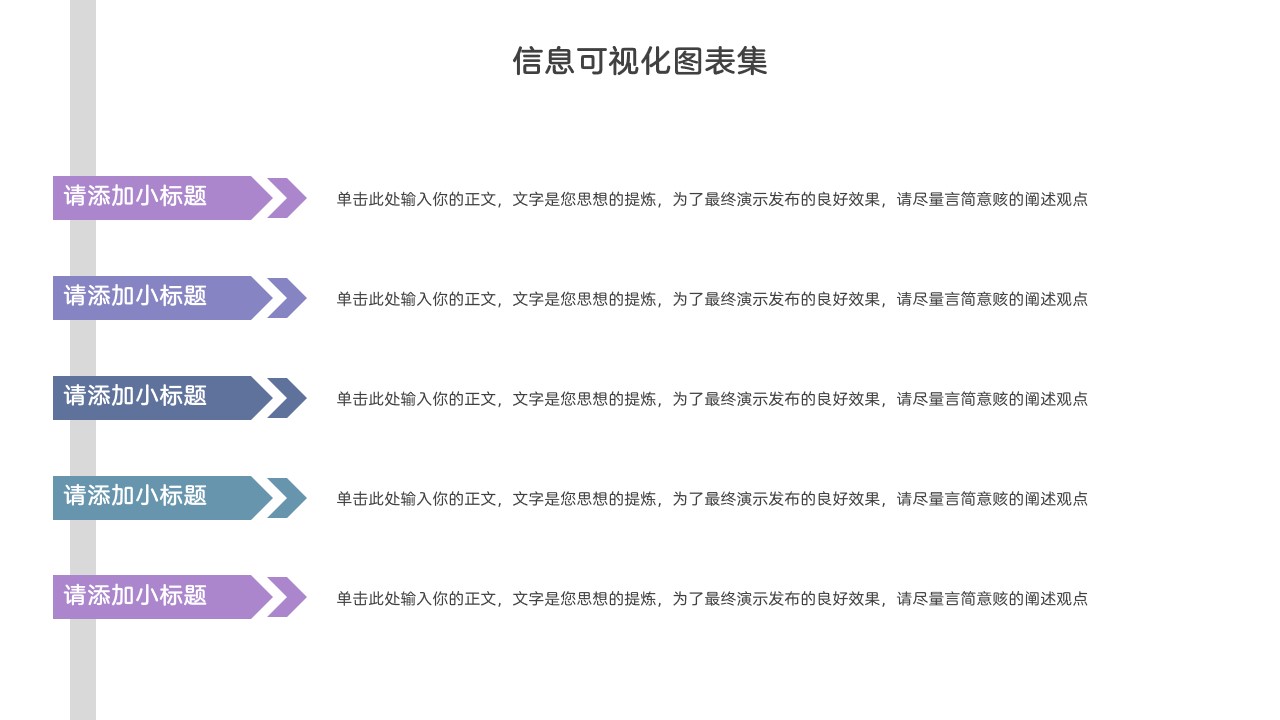 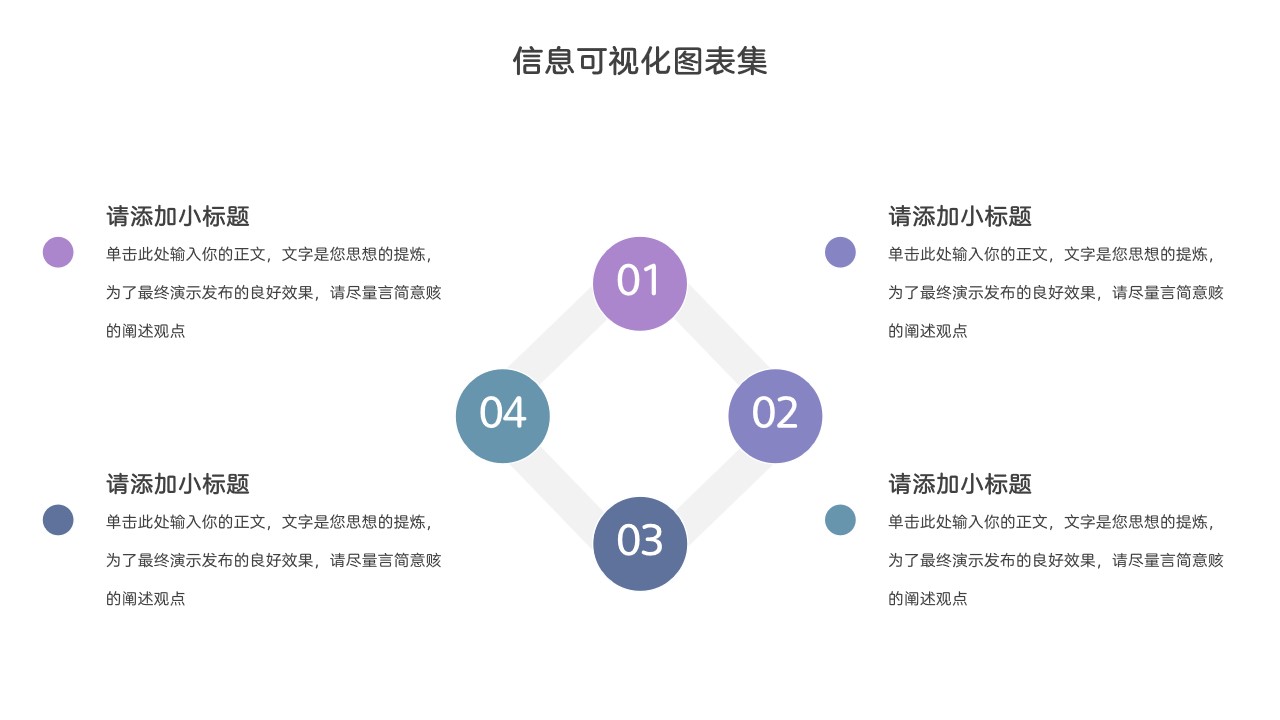 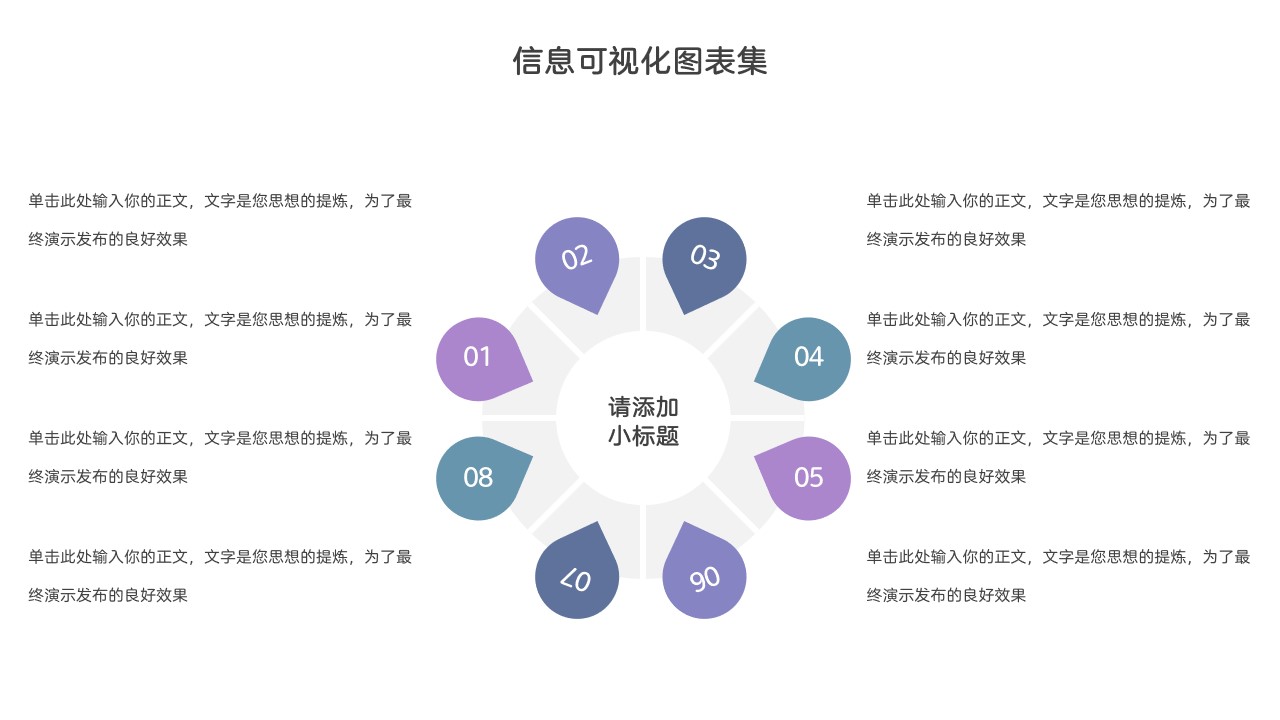 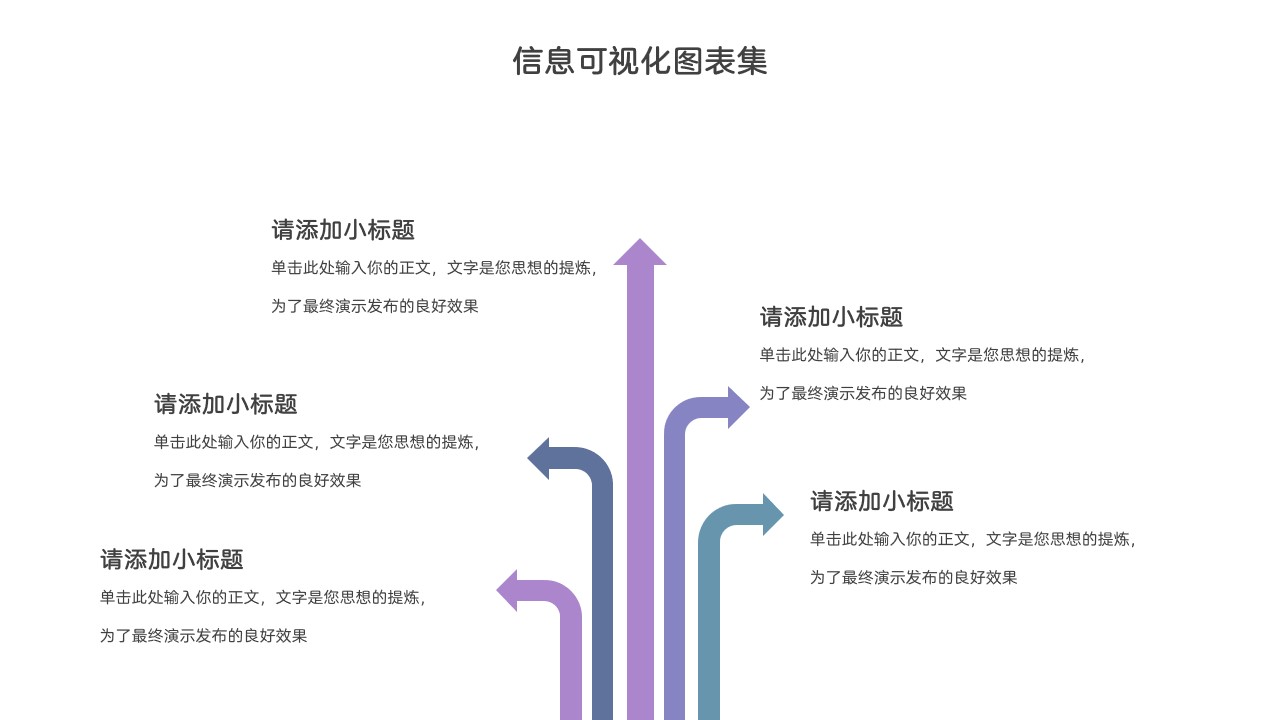 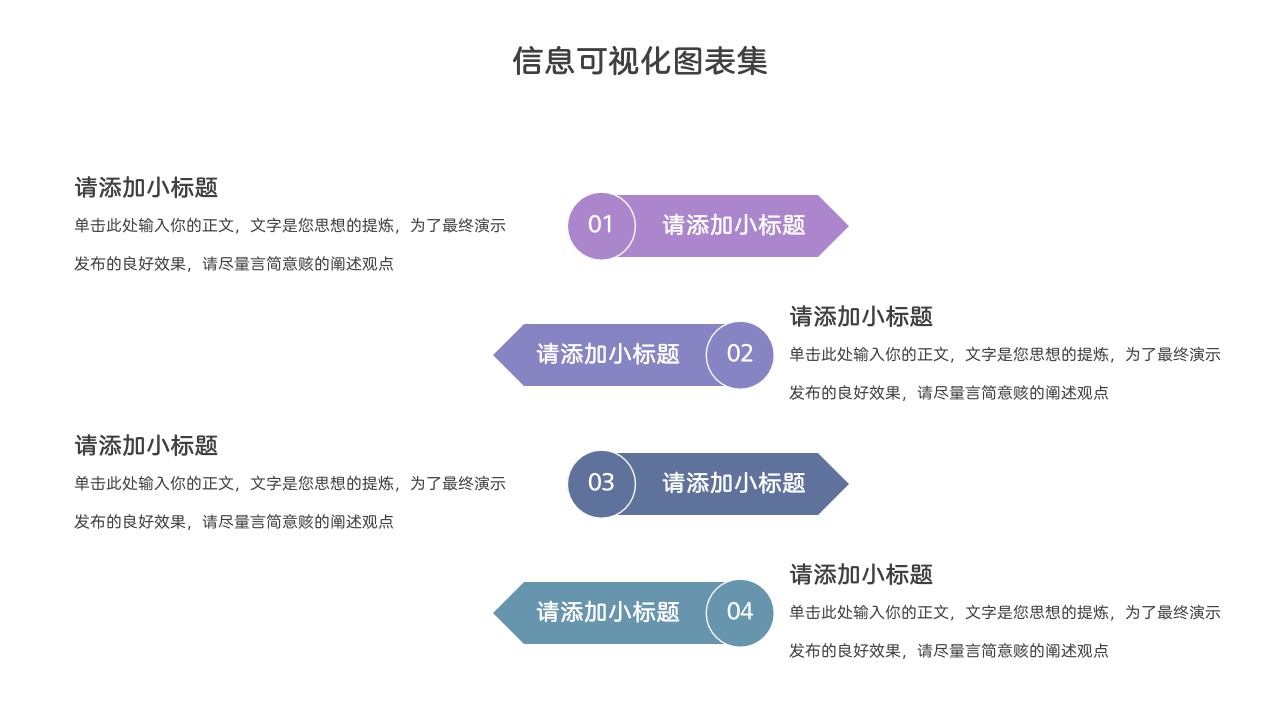 汇报人：稻小壳
日期：20XX.0X
Collection of enterprise flow chart templates
感谢您的观看！
稻壳儿PPT模板使用说明
（本页为说明页，用户使用模板时可删除本页内容）
03
母版说明
使用本套PPT模板时，若在操作界面鼠标不可选取的内容，可以在幻灯片母版中进行查看和编辑，具体操作如下：
素材：
模板中使用的素材来源于【Pixabay】，该图片具有CC0共享协议，您可在遵循CC0共享协议的情况下使用。
1、点击【视图】
2、选择【幻灯片母版】，即可查看母版内容
3、查看/编辑完成后，点击【关闭】即可
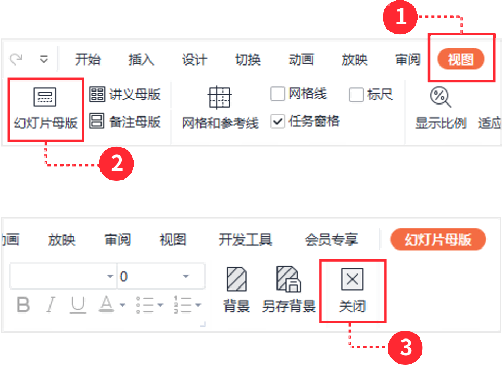 01
02
字体说明
素材说明
中文｜汉仪正圆-55W
汉仪正圆-55W
【说明】
模板中使用的字体为【汉仪正圆-55W】仅限于个人学习、研究或欣赏目的使用，如需商用请您自行向版权方购买、获取商用版权。